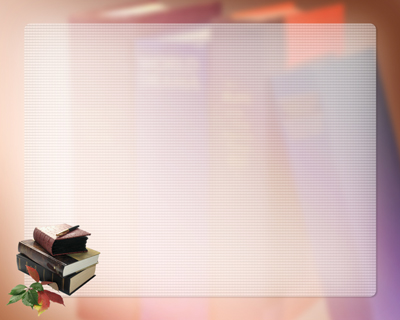 Кабинет русского языка и литературы №20
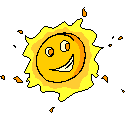 МОУ «Деевская СОШ»
с. ДЕЕВО
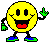 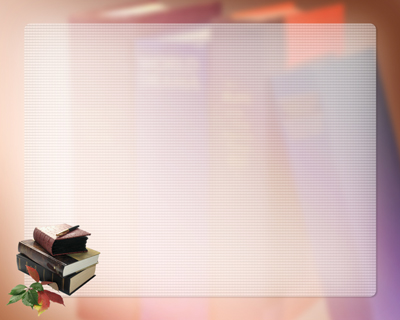 Каждый важный кабинетДолжен паспорт свой иметьВ нем все строго учтеноВсе в него занесено!
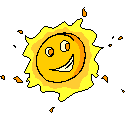 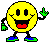 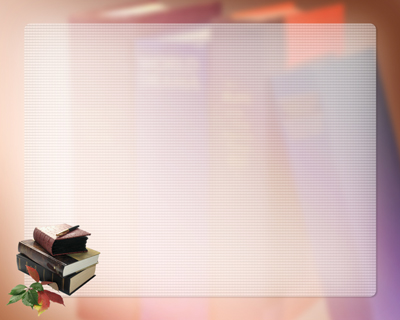 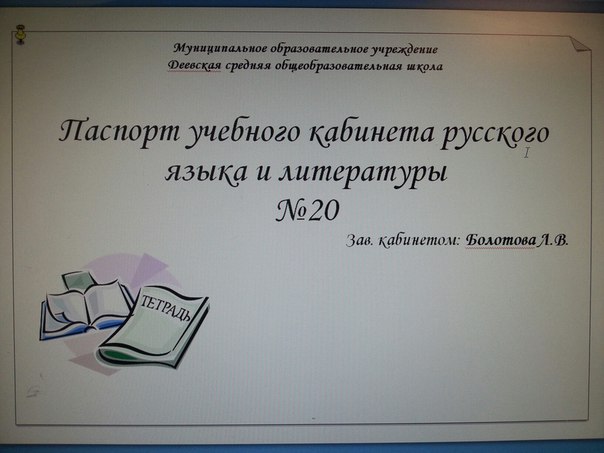 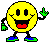 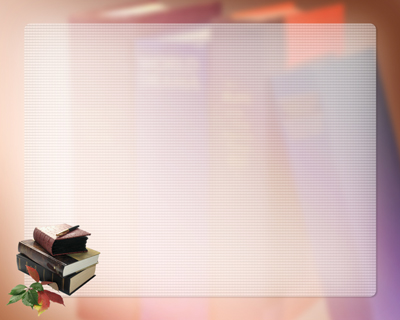 Класса назначение – словесности учение…
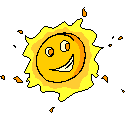 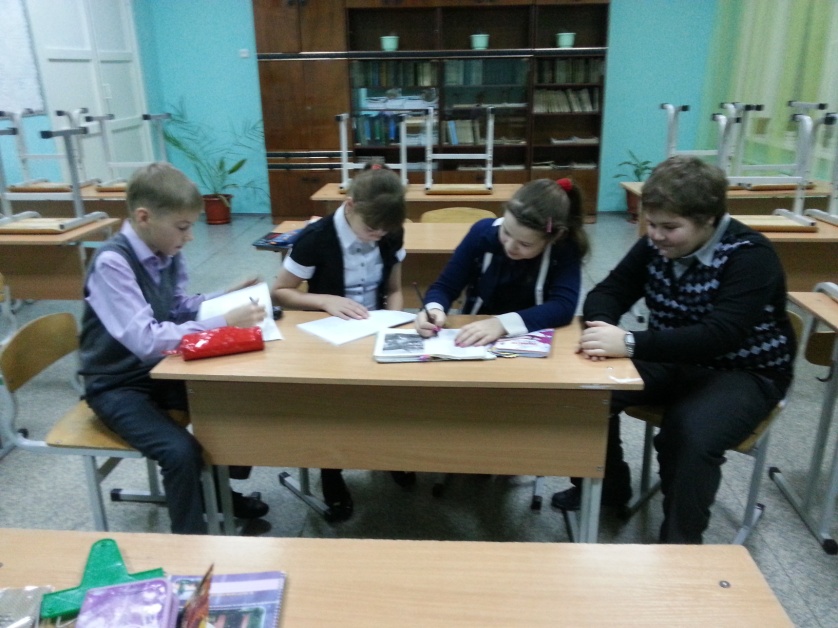 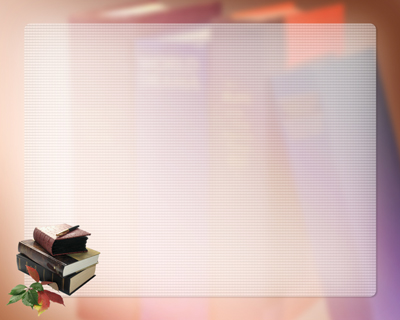 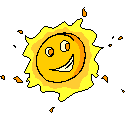 Очень нужный кабинет!И чего в нем только нет…
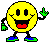 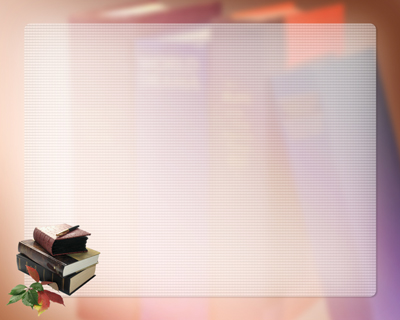 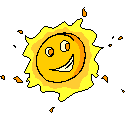 Рабочие программы
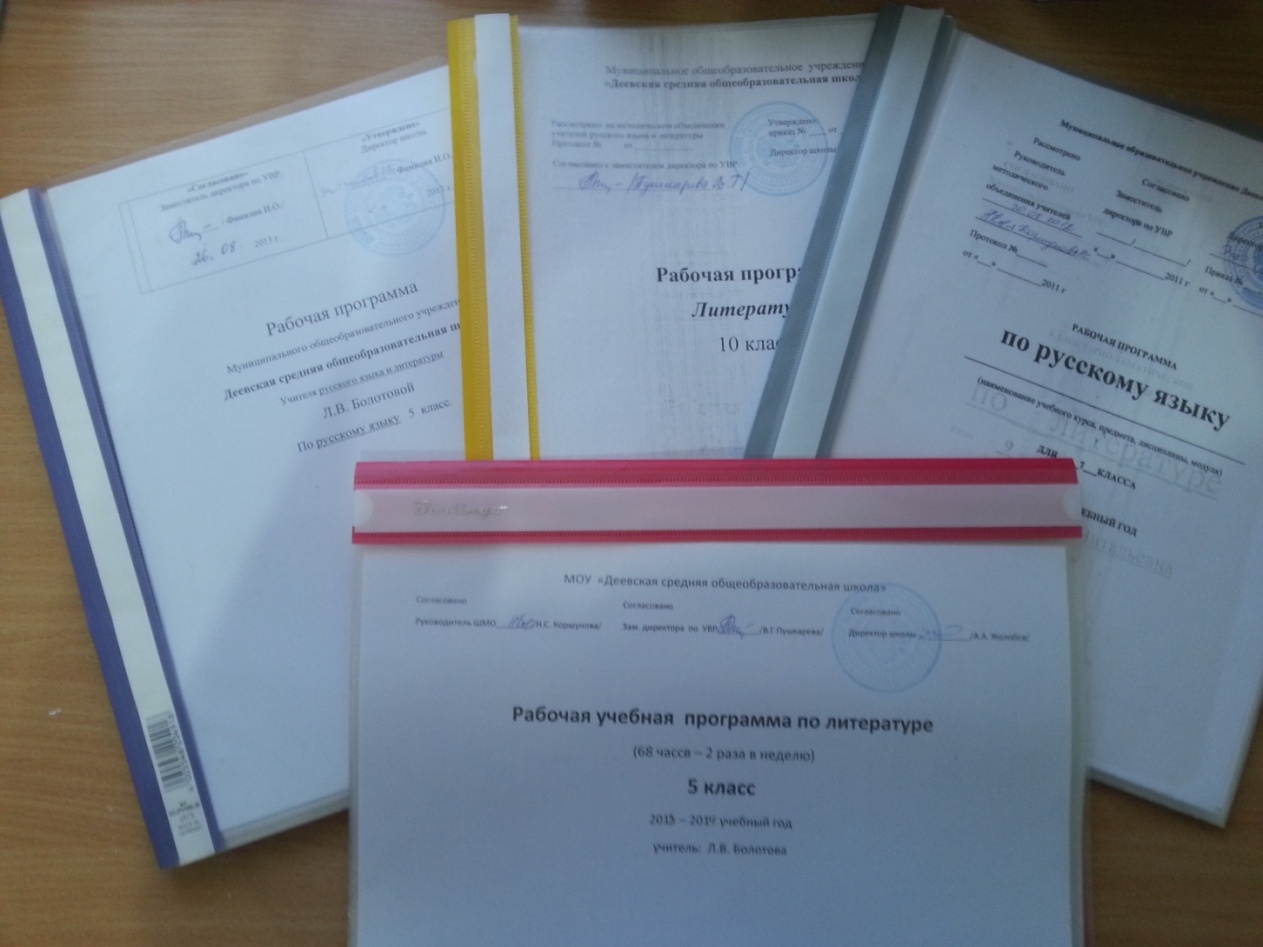 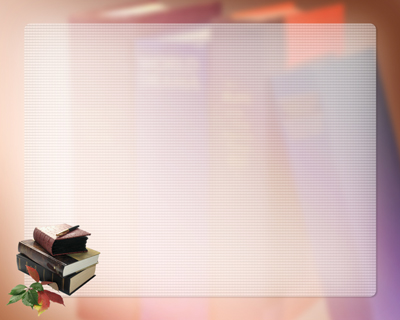 просто книги…
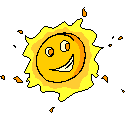 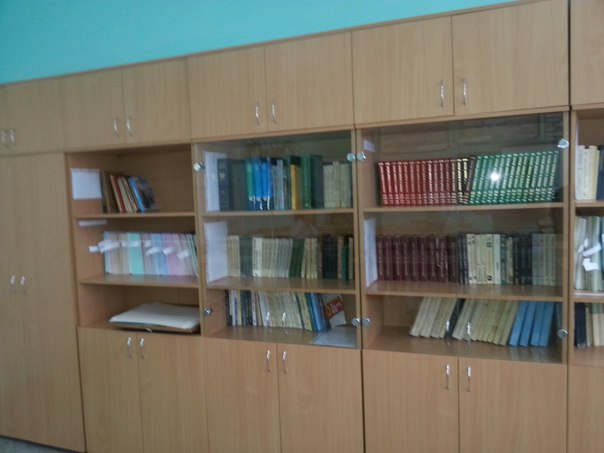 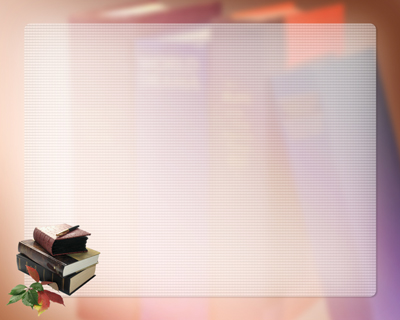 Словари большие…
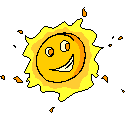 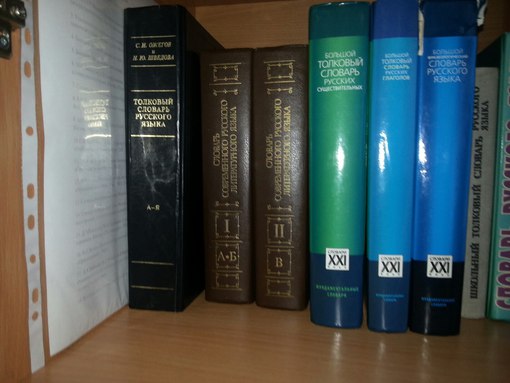 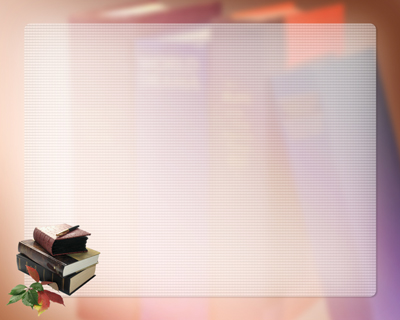 И поменьше…
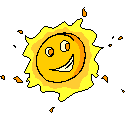 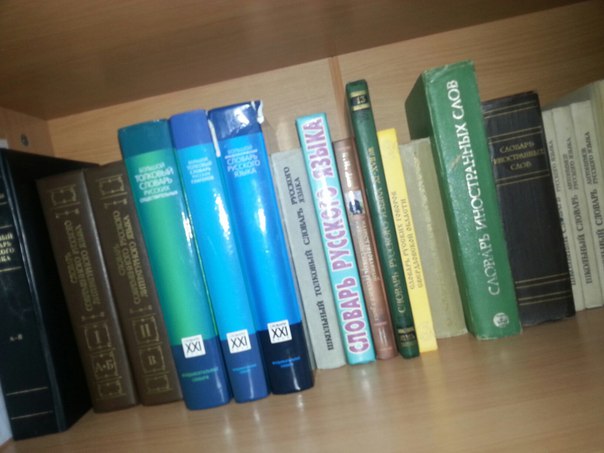 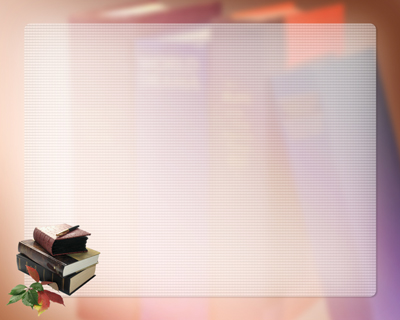 Книги для учителя…
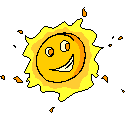 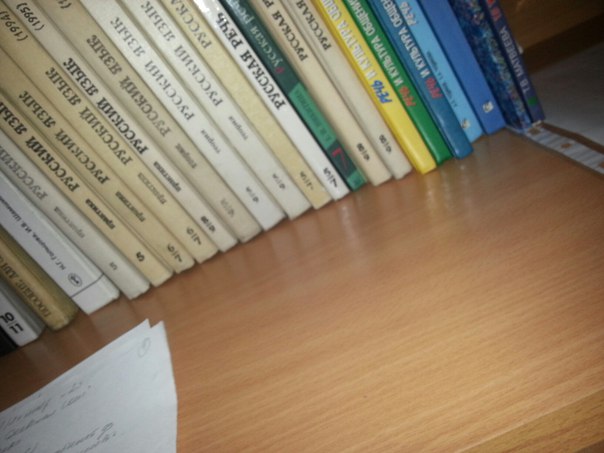 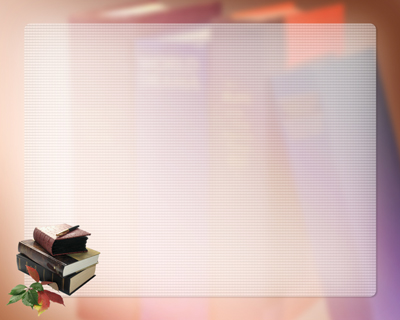 Альбомы…
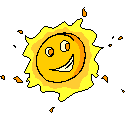 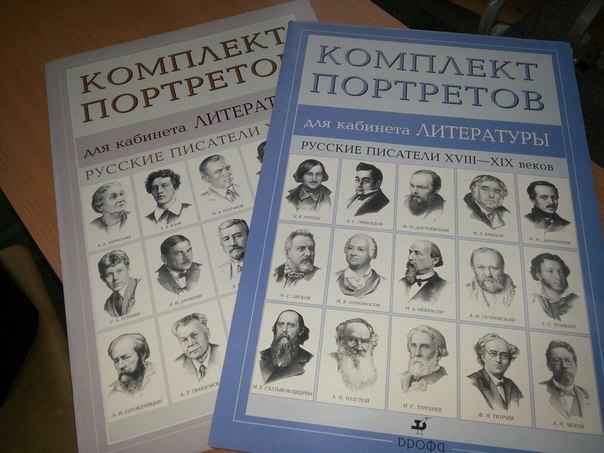 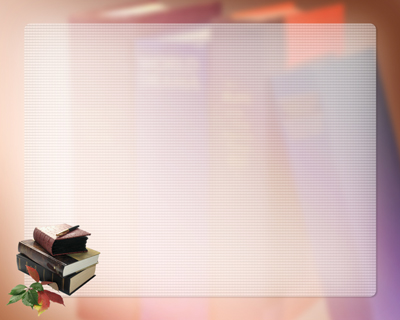 тетради…
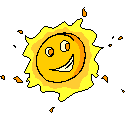 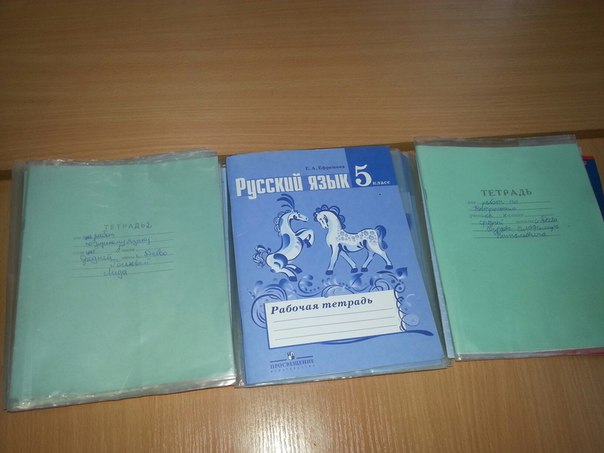 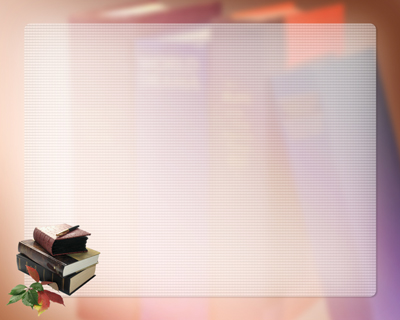 Периодическая печать…
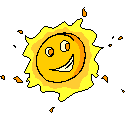 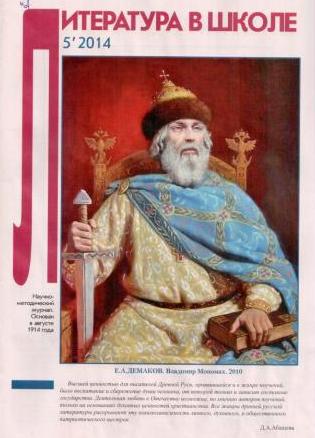 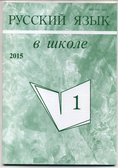 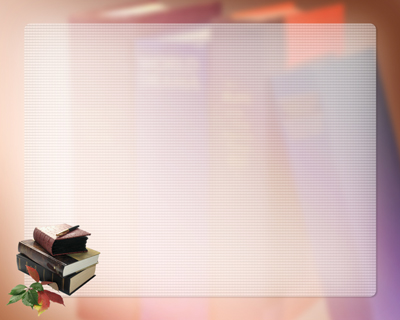 «техпомощь»
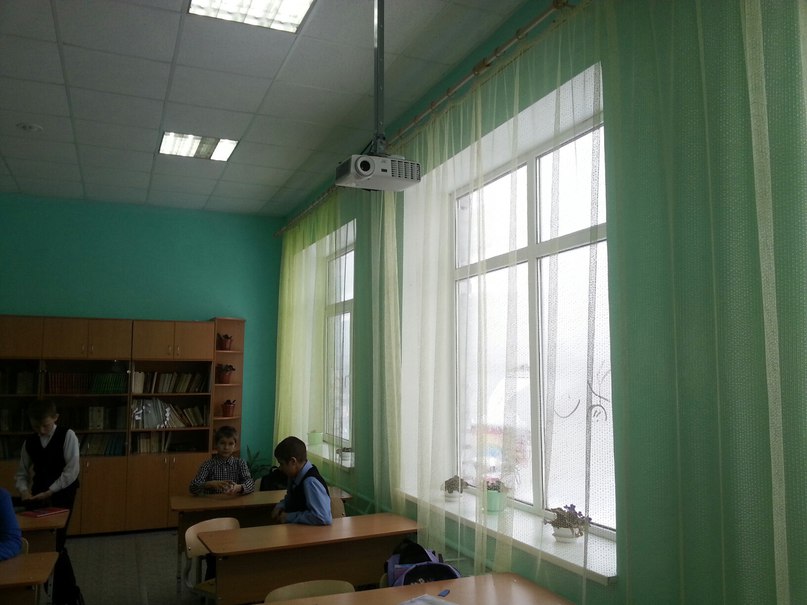 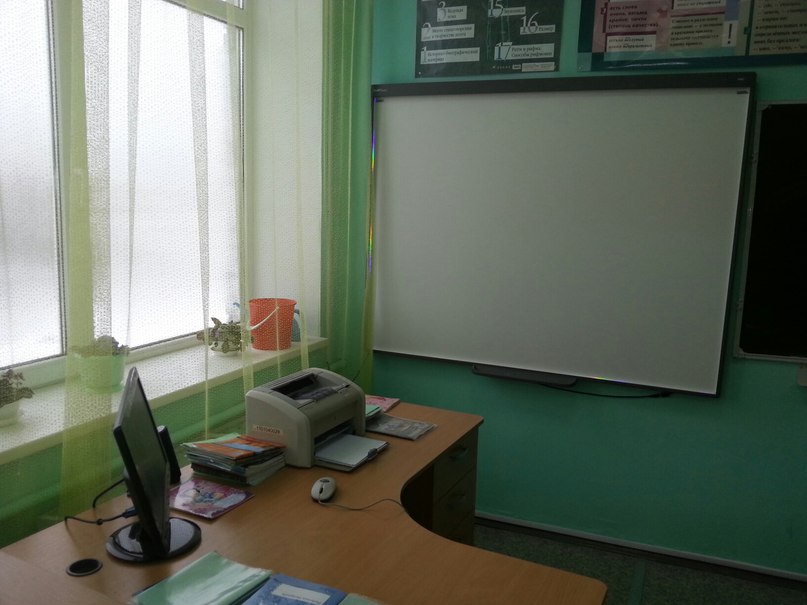 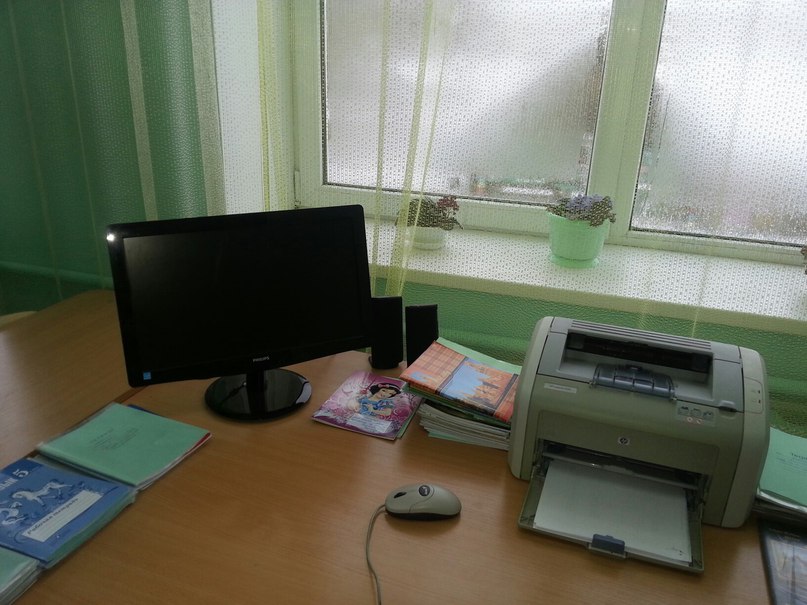 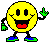 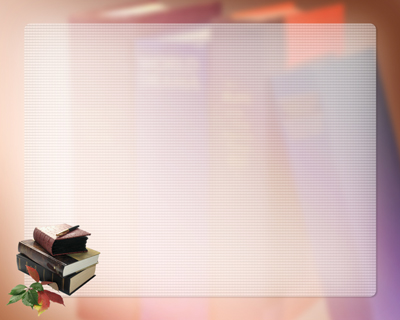 в кабинете все должно быть прекрасно, даже инструкции…
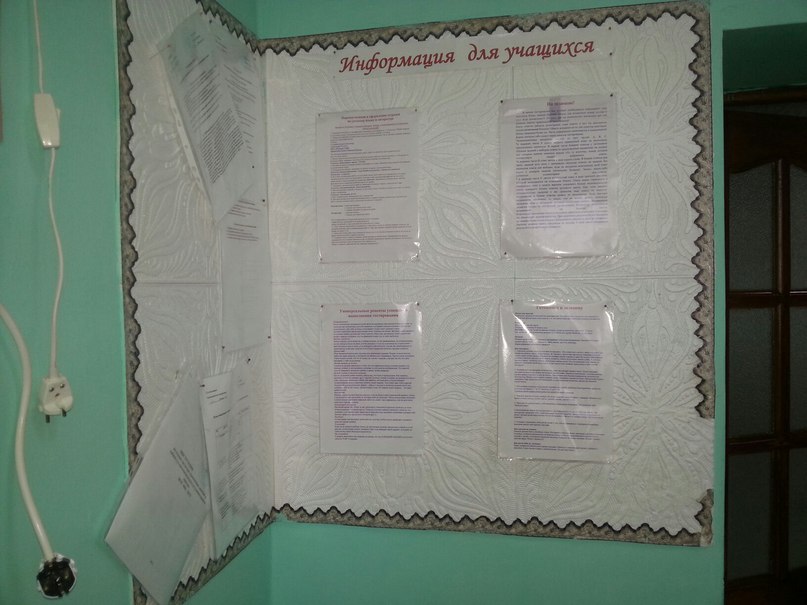 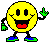 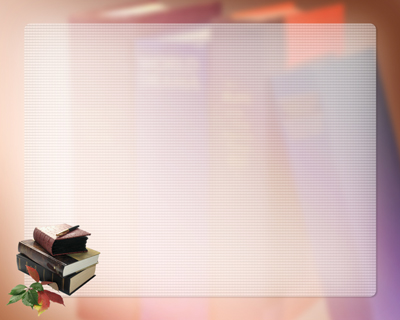 Учебный процесс
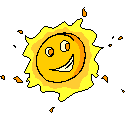 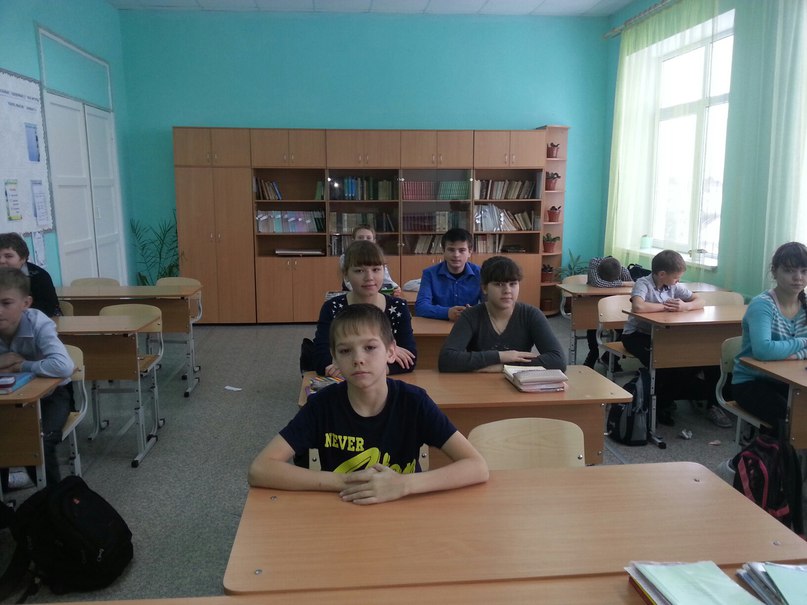 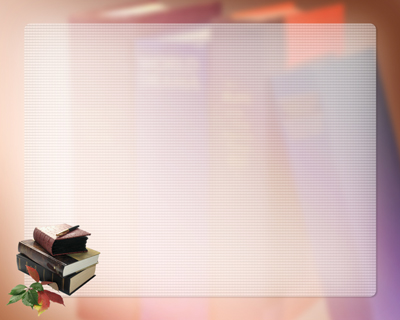 Занятость кабинета
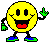